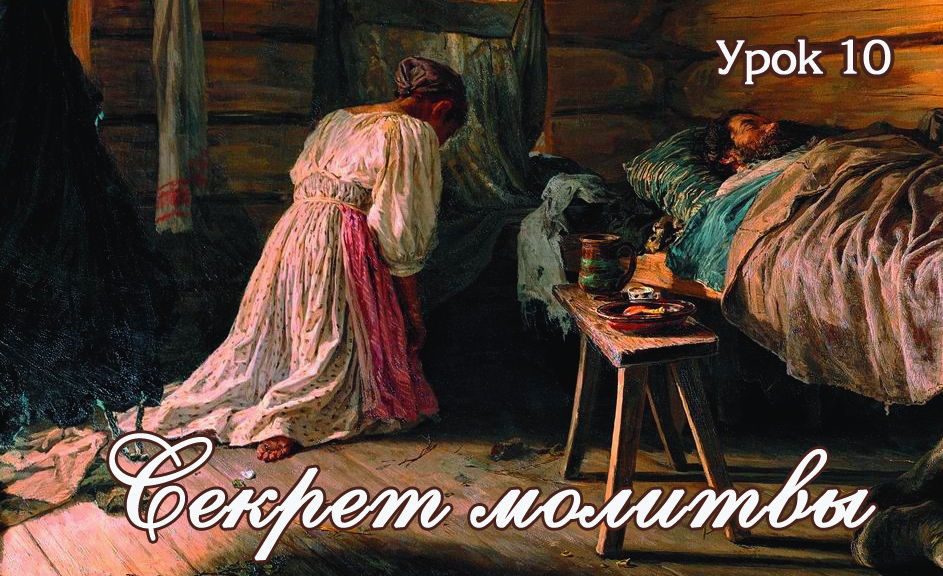 во время прохлады дня 
(Быт. 3:8)
Что унываешь ты, душа моя, и что смущаешься? Уповай на Бога, ибо я буду еще славить Его, Спасителя моего и Бога моего... Унывает во мне душа моя… Бездна бездну призывает голосом водопадов Твоих; все воды Твои и волны Твои прошли надо мною. Днем явит Господь милость Свою, и ночью песнь Ему у меня, молитва к Богу жизни моей 
(Пс. 41:6,8,9)
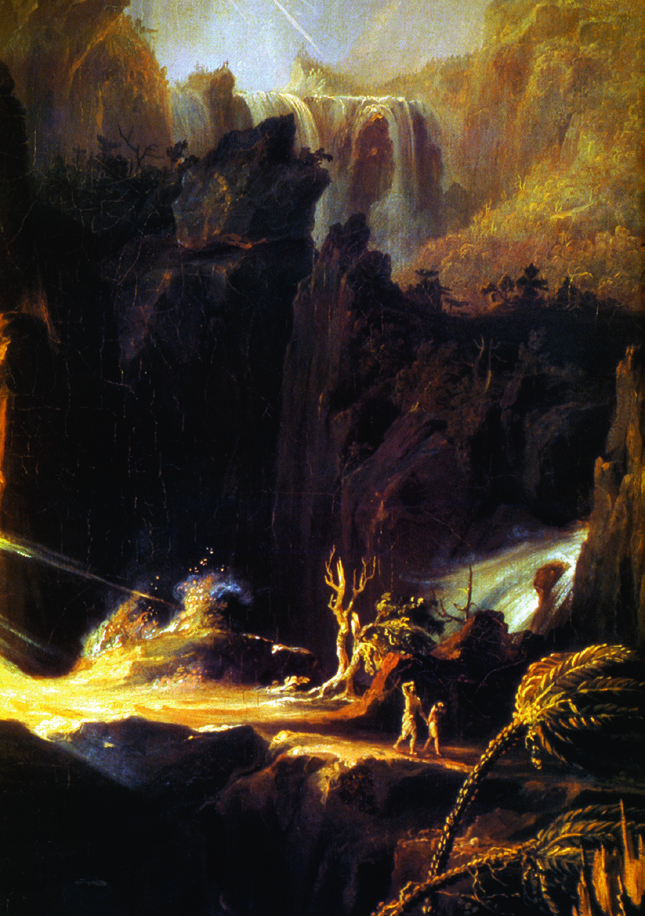 Как лань желает к потокам воды, так желает душа моя к Тебе, Боже! Жаждет душа моя к Богу крепкому, живому: когда приду и явлюсь пред лице Божие! 
(Пс. 41:2,3)
…сердце мое и плоть моя восторгаются к Богу живому 
(Пс. 83:3)
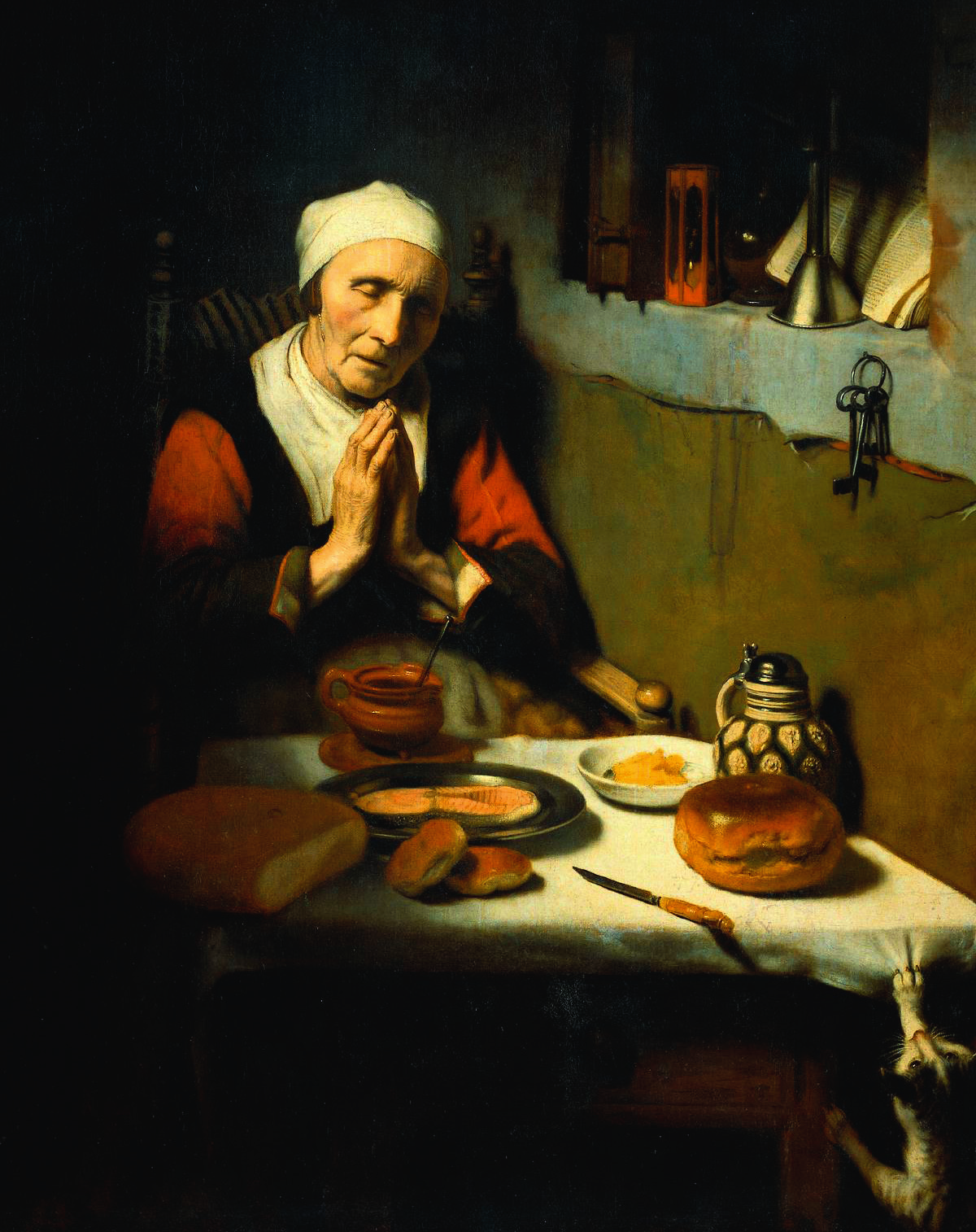 Вы друзья Мои, если исполняете то, что Я заповедую вам 
(Ин. 15:14)
Я уже не называю вас рабами, ибо раб не знает, что делает господин его; но Я назвал вас друзьями, потому что сказал вам все, что слышал от Отца Моего 
(Ин. 15:15)
Народ! Надейтесь на Него во всякое время, изливайте перед Ним сердце ваше: Бог нам прибежище 
(Пс. 61:9)
Случилось, что когда Он в одном месте молился и перестал, один из учеников Его сказал Ему: Господи! научи нас молиться, как и Иоанн научил учеников своих 
(Лк. 11:1)
Ты же, когда молишься, войди в комнату твою и, затворив дверь твою, помолись Отцу твоему, Который втайне; и Отец твой, видящий тайное, воздаст тебе явно 
(Мф. 6:6)
Молитесь же так: Отче наш, сущий на небесах! да святится имя Твое; да приидет Царствие Твое; да будет воля Твоя и на земле, как на небе; хлеб наш насущный дай нам на сей день; и прости нам долги наши, как и мы прощаем должникам нашим; и не введи нас в искушение, но избавь нас от лукавого. Ибо Твое есть Царство и сила и слава во веки. Аминь 
(Мф. 6:9-13)
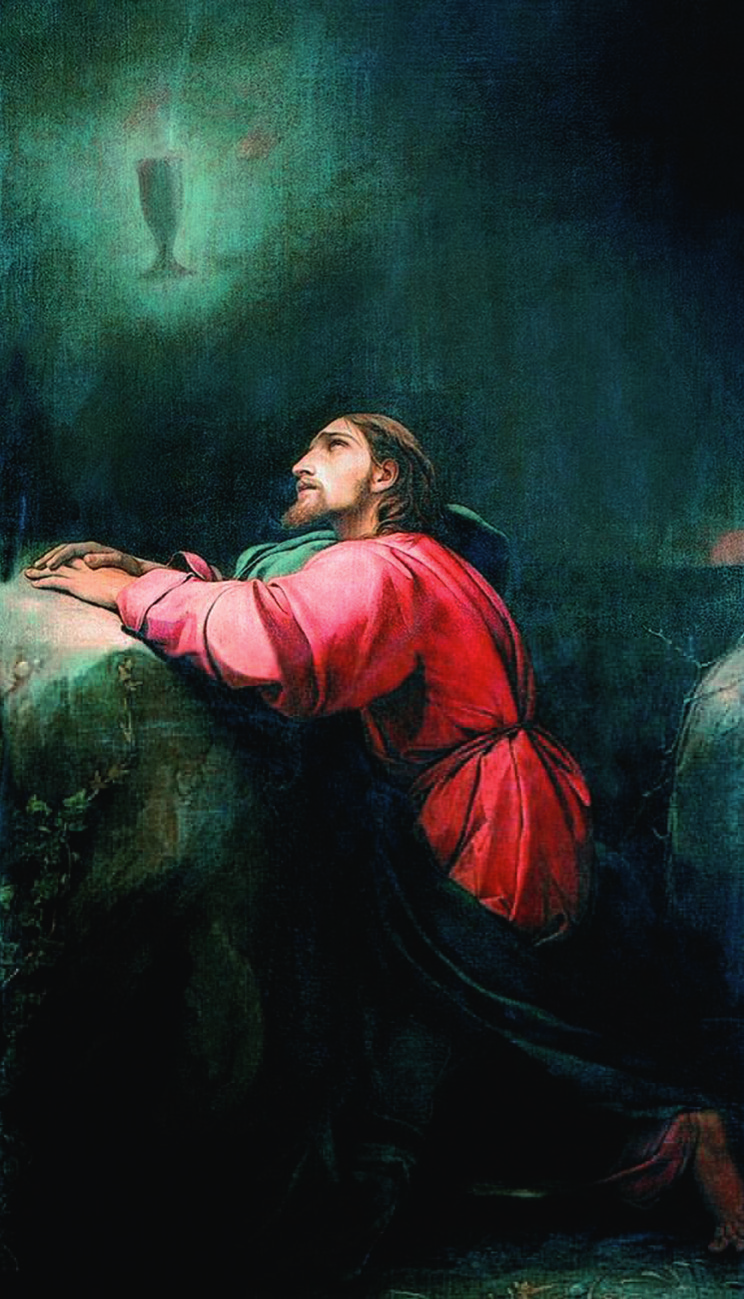 Помилуй меня, Боже… 
(Пс. 50:3)
Ты, Господи, светильник мой… 
(2 Цар. 22:29)
И, отойдя немного, пал на лице Свое, молился и говорил: Отче Мой! 
(Мф. 26:39)
Отче наш, сущий на небесах... 
(Мф. 6:9)
Авва Отче! все возможно Тебе; пронеси чашу сию мимо Меня; но не чего Я хочу, а чего Ты 
(Мк. 14:36)
Вы не приняли духа рабства, чтоб опять жить в страхе, но приняли Духа усыновления, которым взываем “Авва, Отче” 
(Рим. 8:15)
Отец сказал рабам своим: принесите лучшую одежду и оденьте его, и дайте перстень на руку его и обувь на ноги; и приведите откормленного теленка, и заколите; станем есть и веселиться! Ибо этот сын мой был мертв и ожил, пропадал и нашелся. И начали веселиться 
(Лк. 15:22-24)
чада гнева 
(Еф. 2:3)
Посему да приступаем с дерзновением к престолу благодати, чтобы получить милость и обрести благодать для благовременной помощи 
(Евр. 4:16)
…не бойся, ибо Я искупил тебя, назвал тебя по имени твоему; ты Мой 
(Ис. 43:1)
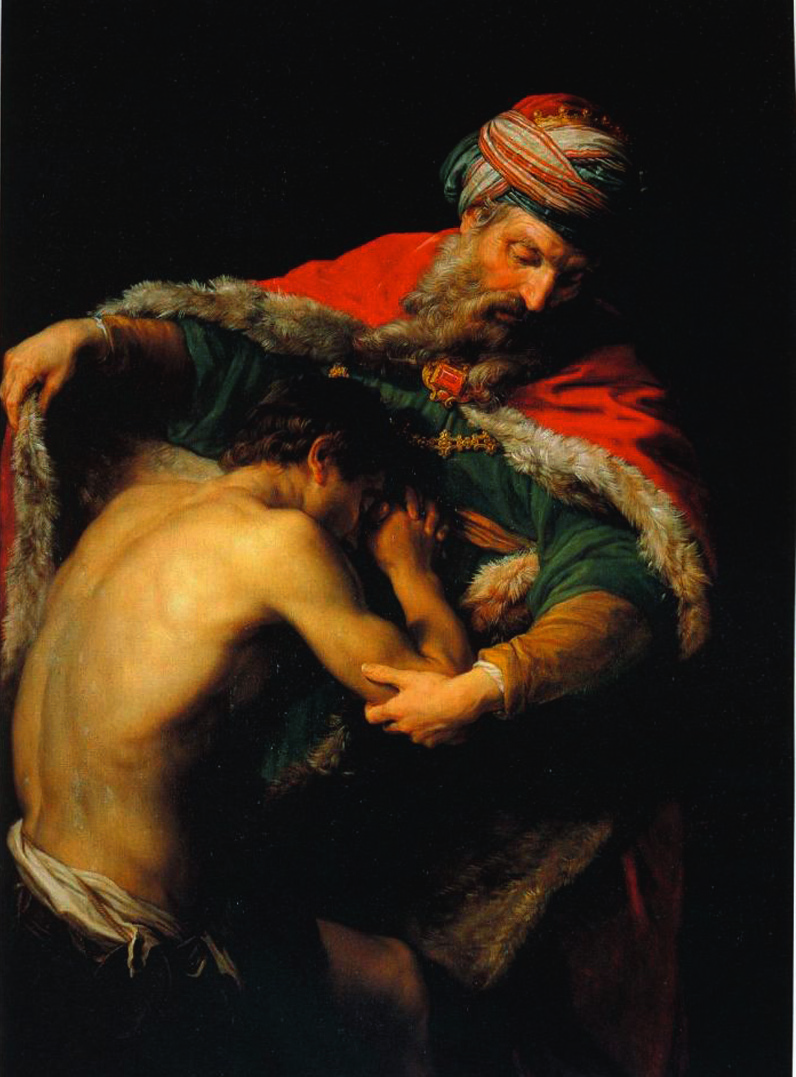 …любовью вечною Я возлюбил тебя и потому простер к тебе благоволение 
(Иер. 31:3)
…но я знаю, что благо будет боящимся Бога, которые благоговеют пред лицем Его 
(Еккл. 8:12)
…прославьте Господа! 
(Суд. 5:9)
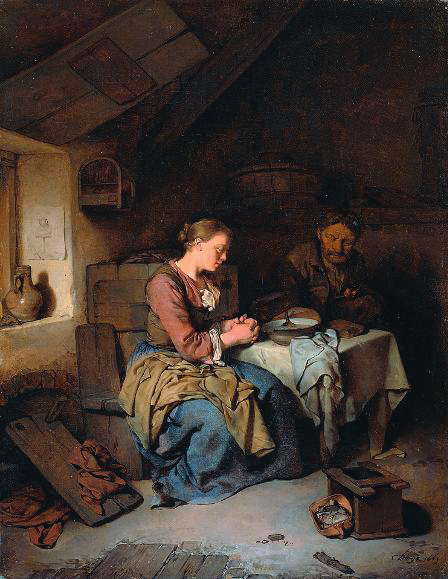 Хвалите Господа, все народы, прославляйте Его, все племена; ибо велика милость Его к нам, и истина Господня вовек. Аллилуйя 
(Пс. 116:1,2)
ибо мы Им живем и движемся и существуем 
(Деян. 17:28)
…достоин Агнец закланный 
(Откр. 5:12)
За все благодарите: ибо такова о вас воля Божия во Христе Иисусе 
(1 Фес. 5:18)
Ибо Твое есть Царство и сила и слава во веки. Аминь 
(Мф. 6:9,10,13)
Не заботьтесь ни о чем, но всегда в молитве и прошении с благодарением открывайте свои желания пред Богом 
(Фил. 4:6)
…ибо знает Отец ваш, в чем вы имеете нужду, прежде вашего прошения у Него 
(Мф. 6:8)
…все источники мои в Тебе 
(Пс. 86:7)
прости нам долги наши, как и мы прощаем должникам нашим 
(Мф. 6:12)
Господи! помоги моему неверию 
(Мк. 9:24)
и не введи нас в искушение, но избавь нас от лукавого 
(Мф. 6:13)
Если же у кого из вас недостает мудрости, да просит у Бога, дающего всем просто и без упреков, – и дастся ему 
(Иак. 1:5)
хлеб наш насущный дай нам на сей день 
(Мф. 6:11)
…молитесь друг за друга, чтобы исцелиться: много может усиленная молитва праведного 
(Иак. 5:16)
Все заботы ваши возложите на Него, ибо Он печется о вас 
(1 Петр. 5:7)
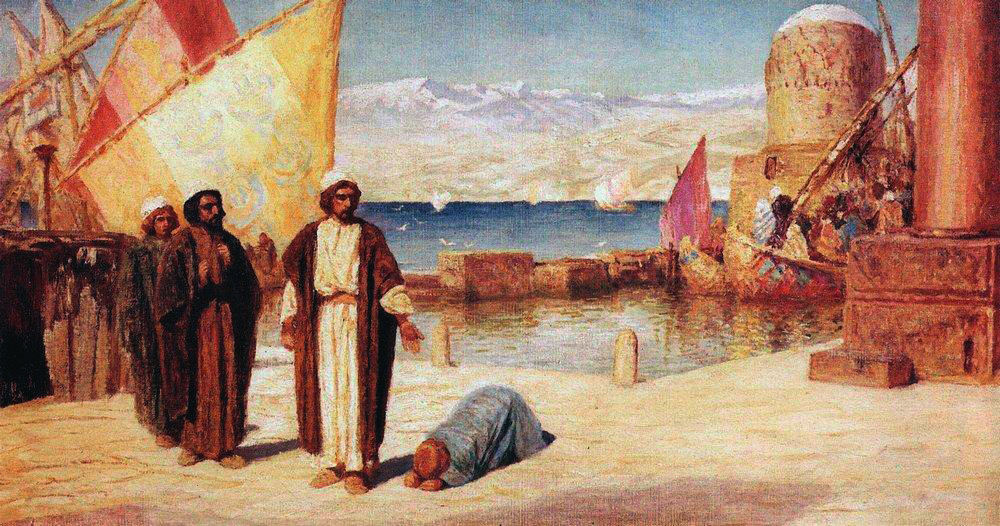 Воззови ко Мне – и Я отвечу тебе, покажу тебе великое и недоступное, чего ты не знаешь 
(Иер. 33:3)
И если чего попросите у Отца во имя Мое, то сделаю… 
(Ин. 14:13)
Так говорит Аминь, свидетель верный и истинный, начало создания Божия 
(Откр. 3:14)
Ибо все обетования Божьи в Нем да и в Нем аминь, – в славу Божию, через нас 
(2 Кор. 1:20)
Кто отклоняет ухо свое от слушания закона, того и молитва – мерзость 
(Притч. 28:9)
И когда вы простираете руки ваши, Я закрываю от вас очи Мои; и когда вы умножаете моления ваши, Я не слышу: ваши руки полны крови. Омойтесь, очиститесь; удалите злые деяния ваши от очей Моих; перестаньте делать зло; научитесь делать добро, ищите правды, спасайте угнетенного, защищайте сироту, вступайтесь за вдову. Тогда придите – и рассудим, говорит Господь. Если будут грехи ваши, как багряное, – как снег убелю; если будут красны, как пурпур, – как волну убелю. Если захотите и послушаетесь, то будете вкушать блага земли 
(Ис. 1:15-19)
Если бы я видел беззаконие в сердце моем, то не услышал бы меня Господь 
(Пс. 65:18)
смирится народ Мой, который именуется именем Моим, и будут молиться, и взыщут лица Моего, и обратятся от худых путей своих, то Я услышу с неба, и прощу грехи их, и исцелю землю их 
(2 Пар. 7:14)
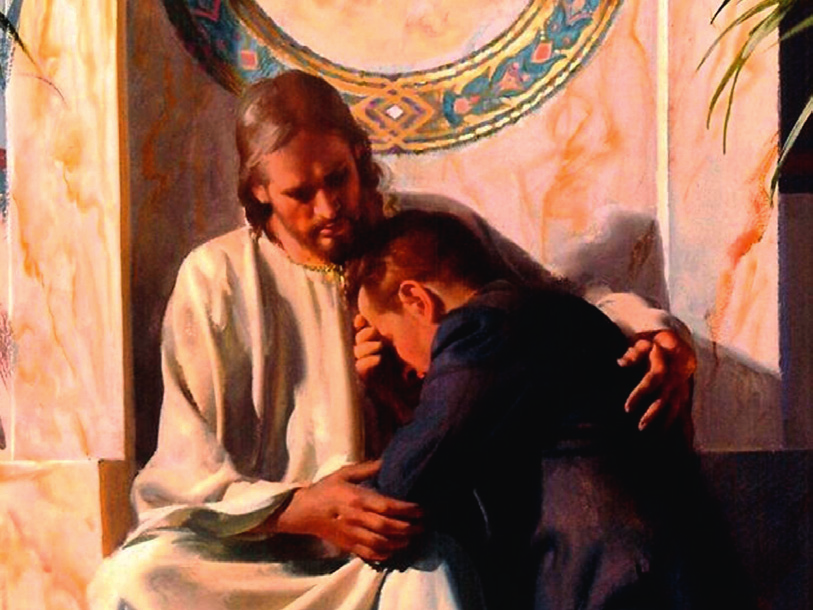 Бог гордым противится, а смиренным дает благодать 
(Иак. 4:6)
Близок Господь к сокрушенным сердцем и смиренных духом спасает 
(Пс. 33:19)
Прости нам долги наши, как и мы прощаем должникам нашим 
(Мф. 6:12)
Если не будете прощать людям согрешения их, то и Отец ваш не простит вам согрешений ваших 
(Мф.6:15)
И когда стоите на молитве, прощайте, если что имеете на кого, дабы и Отец ваш Небесный простил вам согрешения ваши 
(Мк. 11:25)
И вот какое дерзновение мы имеем к Нему, что, когда просим чего по воле Его, Он слушает нас 
(1 Ин. 5:14)
Просите и не получаете, потому что просите не на добро, а чтобы употребить для ваших вожделений 
(Иак. 4:3)
Не моя воля, но Твоя да будет 
(Лк. 22:42)
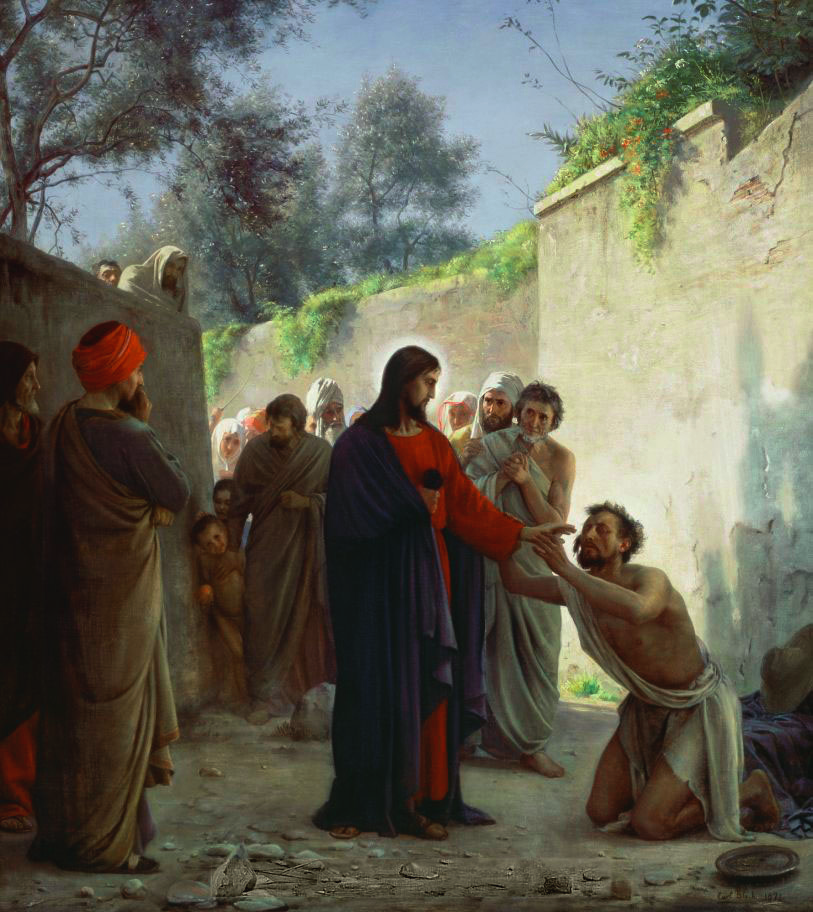 Но да просит с верою, нимало не сомневаясь, потому что сомневающийся подобен морской волне, ветром поднимаемой и развеваемой. Да не думает такой человек получить что-нибудь от Господа 
(Иак. 1:6,7)
И всё, чего ни попросите в молитве с верою, получите 
(Мф. 21:22)
Имейте веру Божию, ибо истинно говорю вам, если кто скажет горе сей: поднимись и ввергнись в море, и не усомнится в сердце своем, но поверит, что сбудется по словам его, – будет ему, что ни скажет 
(Мк. 11:23)
…всё возможно верующему 
(Мк. 9:23)
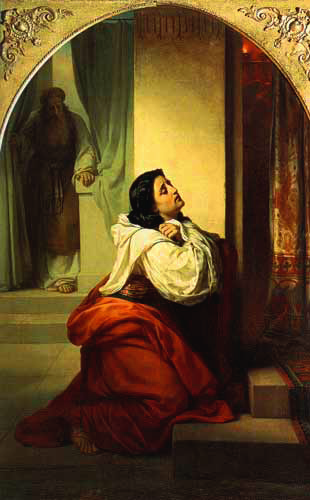 золотые чаши, полные фимиама, которые суть молитвы святых 
(Откр. 5:8)
…у Анны же не было детей 
(1 Цар. 1:2)
И была она в скорби души, и молилась Господу, и горько плакала 
(1 Цар. 1:10)
долго молилась перед Господом 
(1 Цар. 1:12)
Иди с миром, и Бог Израилев исполнит прошение твое, чего ты просила у Него 
(1 Цар. 1:17)
Через несколько времени зачала Анна, и родила сына, и дала ему имя “Самуил”, ибо, говорила она, от Господа я испросила его 
(1 Цар. 1:20)
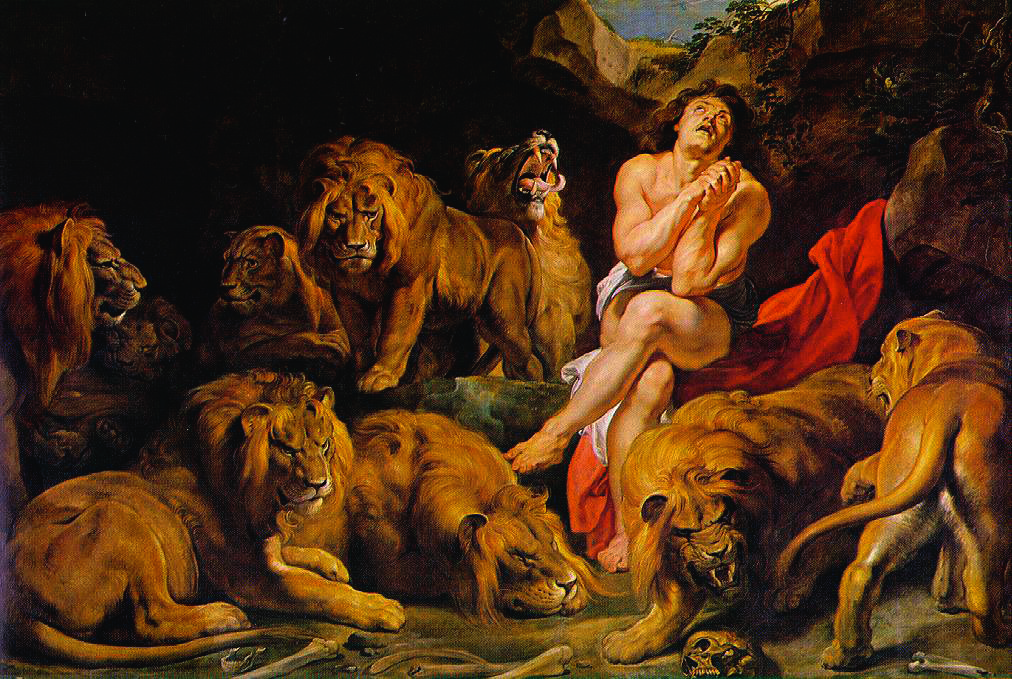 Илия был человек, подобный нам, и молитвою помолился… и небо дало дождь, и земля произрастила плод свой 
(Иак. 5:17,18)
много может усиленная молитва праведного 
(Иак. 5:16)
Блаженны нищие духом, ибо их есть Царство Небесное 
(Мф. 5:3)
Однажды сказал Бог, и дважды слышал я это, что сила у Бога… 
(Пс. 61:12,13)
Не силою крепок человек 
(1 Цар. 2:9)
Довольно для тебя благодати моей, ибо сила Моя совершается в немощи 
(2 Кор. 12:9)
Если Бог за нас, кто против нас? 
(Рим. 8:31)
…слабое, если оно с Богом, превосходит силу человеческую 
(1 Кор. 1:25)
Господь с небес возгремит на них… 
(1 Цар. 2:10)
Ныне я, Навуходоносор, славлю, превозношу и величаю Царя Небесного, Которого все дела истинны и пути праведны, и Который силен смирить ходящих гордо 
(Дан. 4:34)
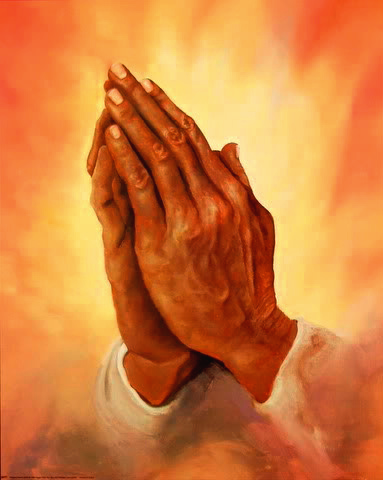 Придите ко Мне все труждающиеся и обремененные, и Я успокою вас 
(Мф. 11:28)
А надеющиеся на Господа обновятся в силе: поднимут крылья, как орлы, потекут и не устанут, пойдут и не утомятся 
(Ис. 40:31)
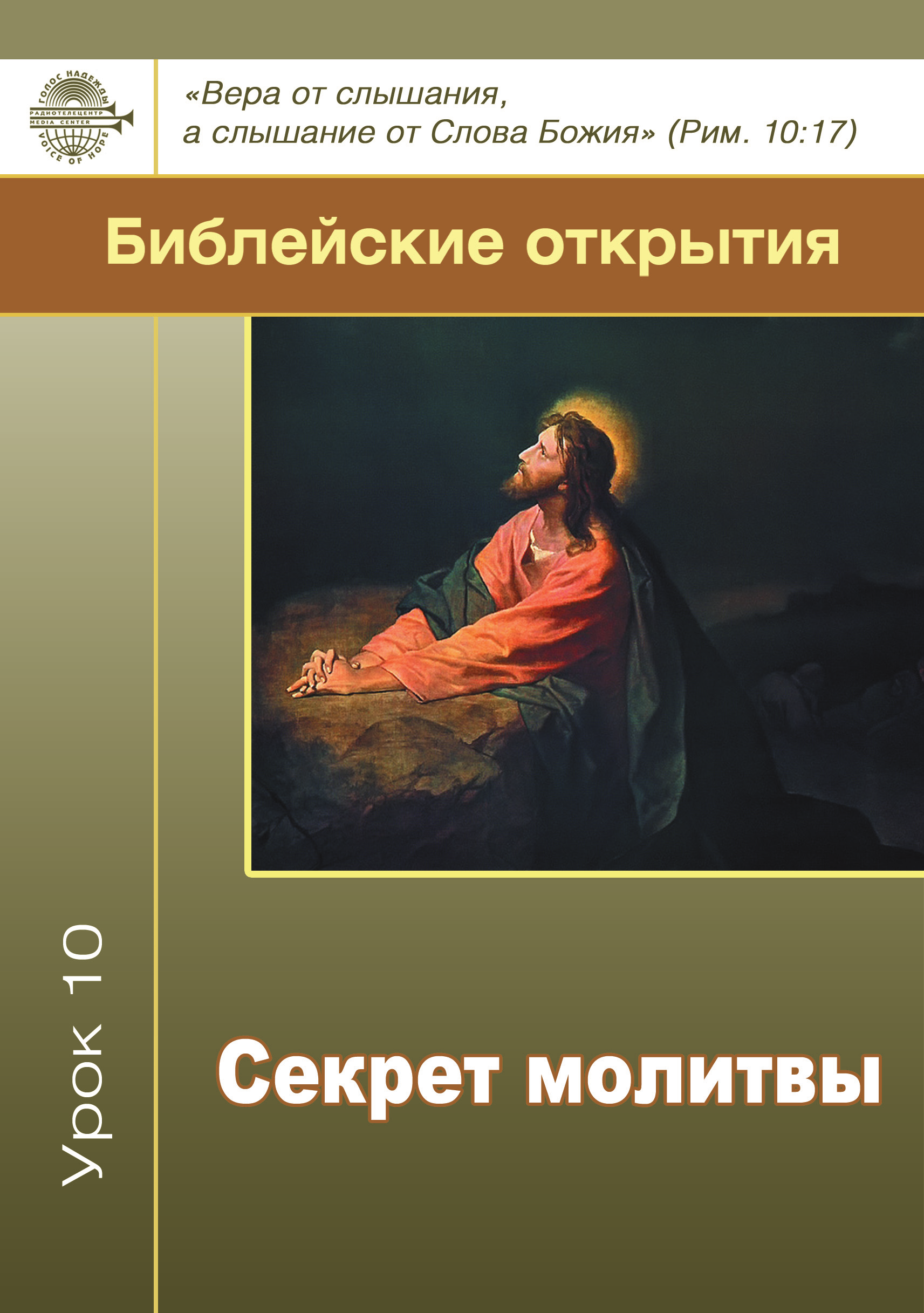